Commission Douleur et cancerTutoriel pour réaliser une demande d’ATU nominative de MEPHENON :
Virginie Guastella
Praticien hospitalier 
Centre de Soins Palliatifs 
CHU de Clermont-Ferrand
Professeur associé de Médecine Palliative
vguastella@chu-clermontferrand.fr
Document élaboré par la Commission Douleur du Cancer
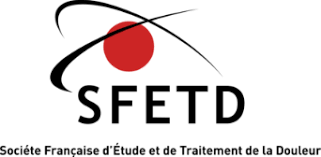 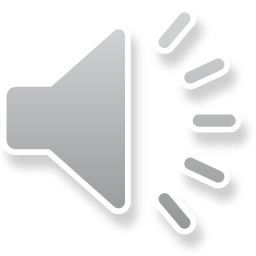 « Clic  »
Le Chlorhydrate de Méthadone
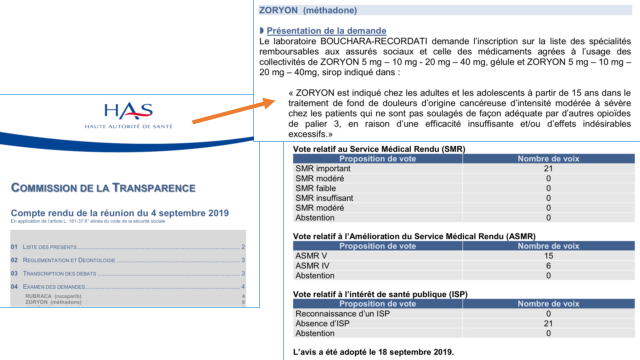 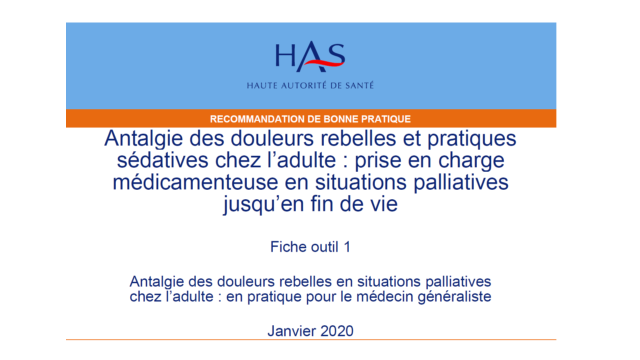 Que faire quand les prise orales ne sont plus possible ?
Demande d’ATU de Mephenon 
Comment s’y prendre  quand les prises orales deviennent compliquées ? 
Connexion à la plateforme e-saturne (médecin et pharmacien)

Ouvrir le logiciel Gestionnaire de la carte CPS
Introduire la carte CPS dans le lecteur
Se connecter à l’application e-saturne : URL = https://icsaturne.ansm.sante.fr/




Cliquer sur le bouton « Se connecter »
Entrer le code porteur de la carte CPS
L’écran d’accueil suivant apparaît :
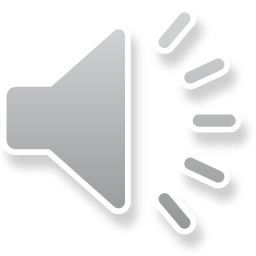 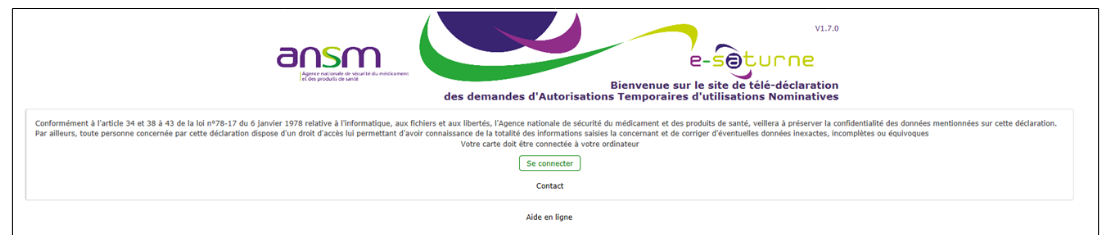 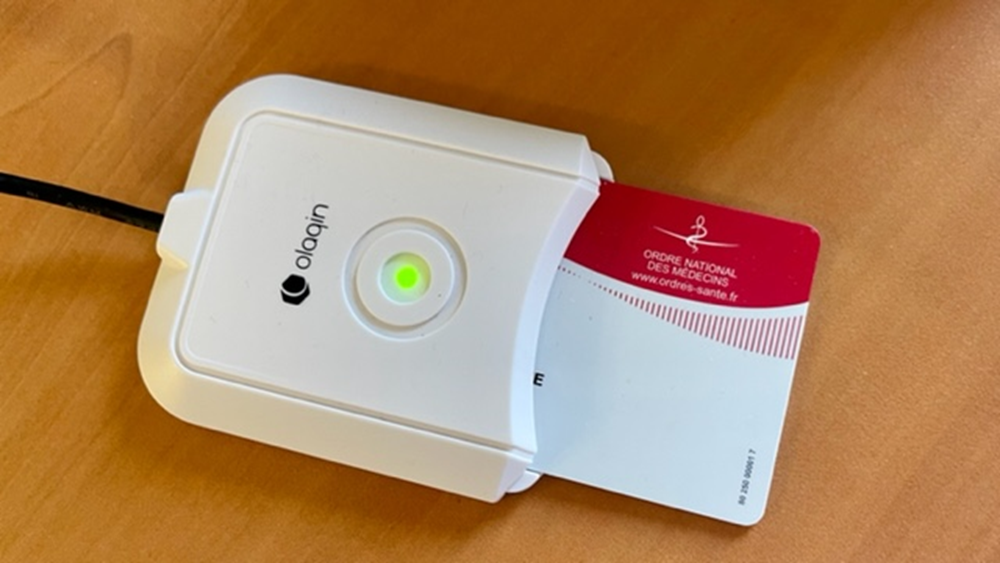 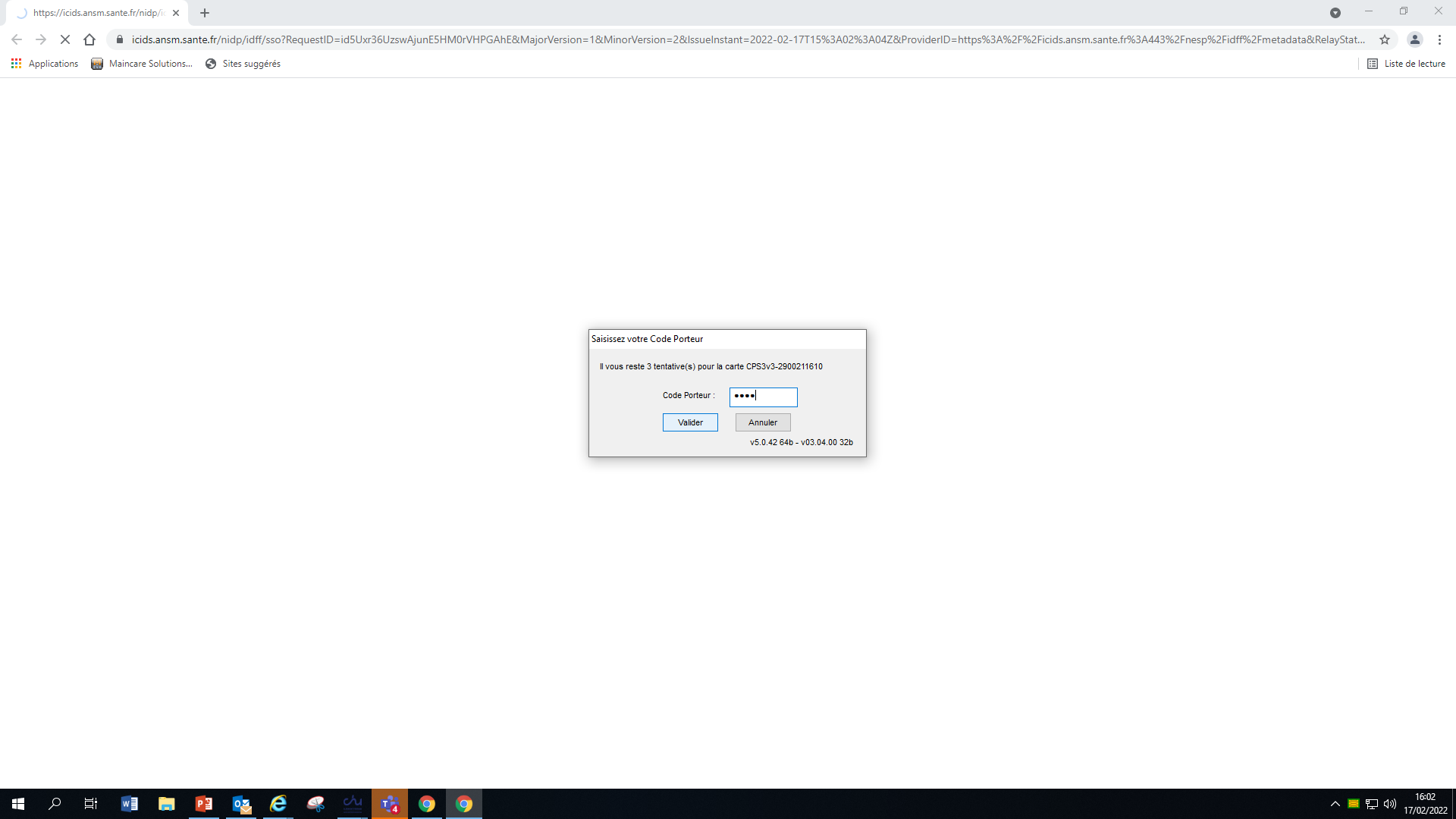 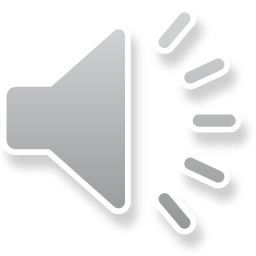 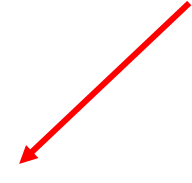 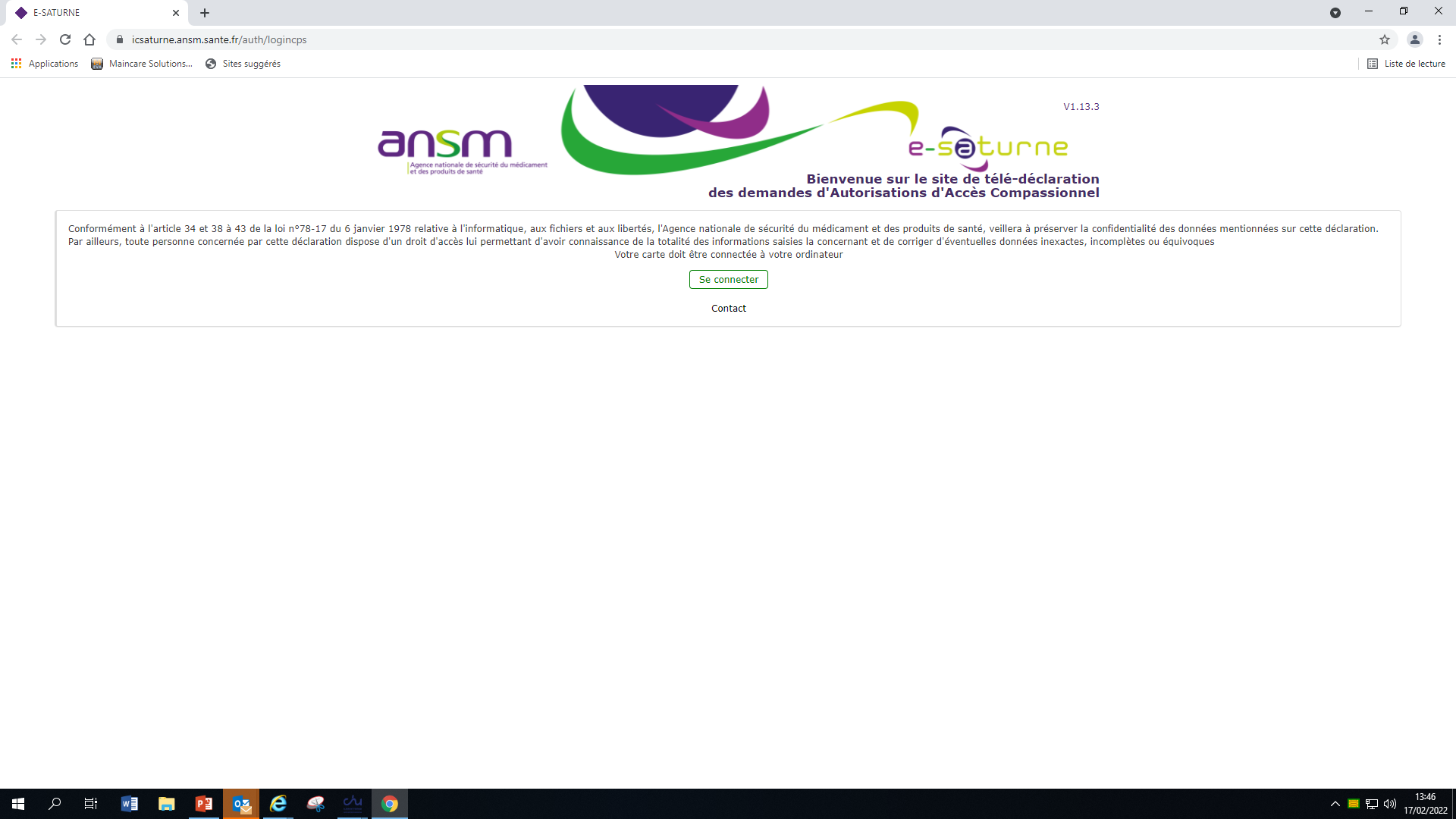 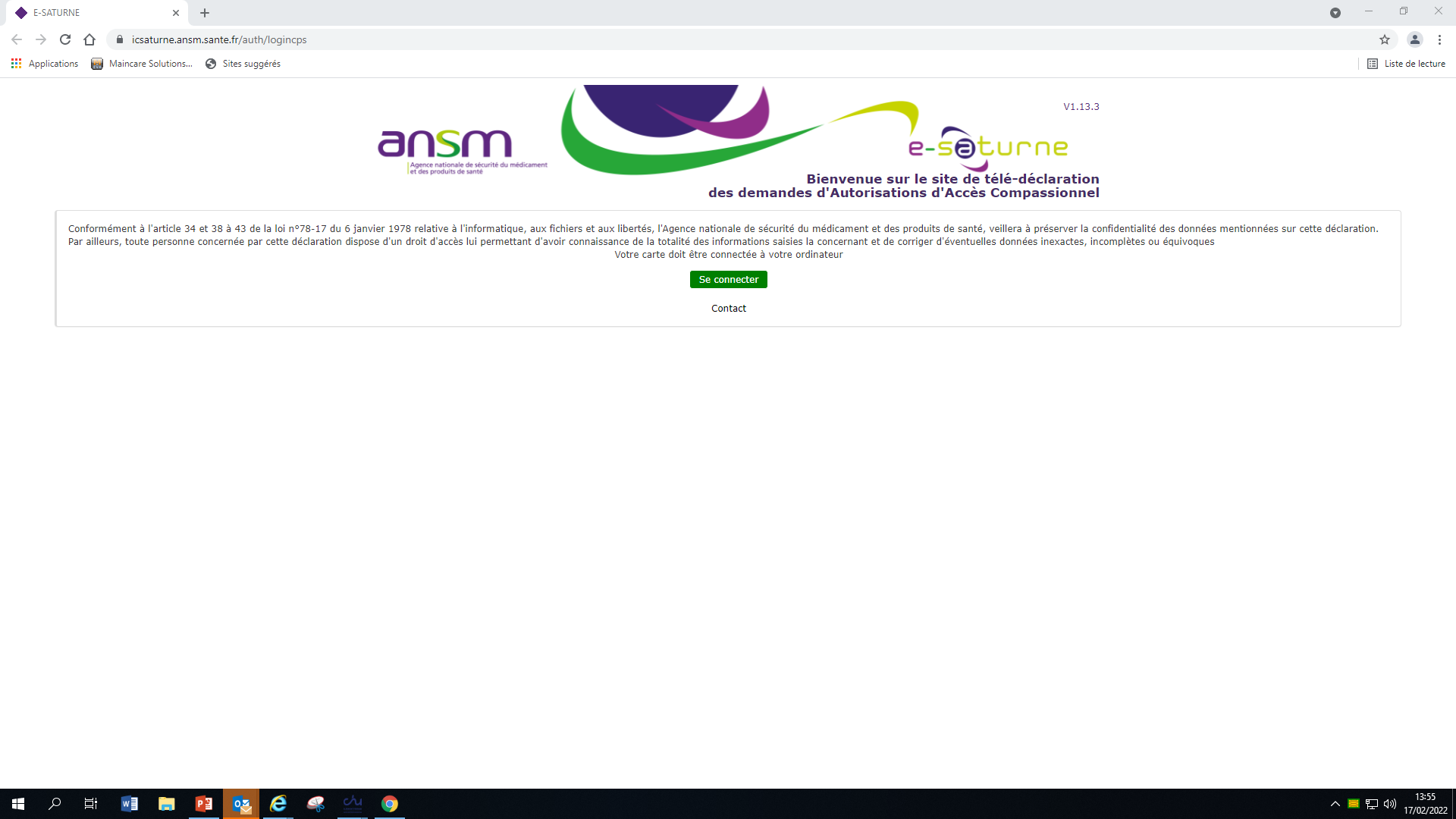 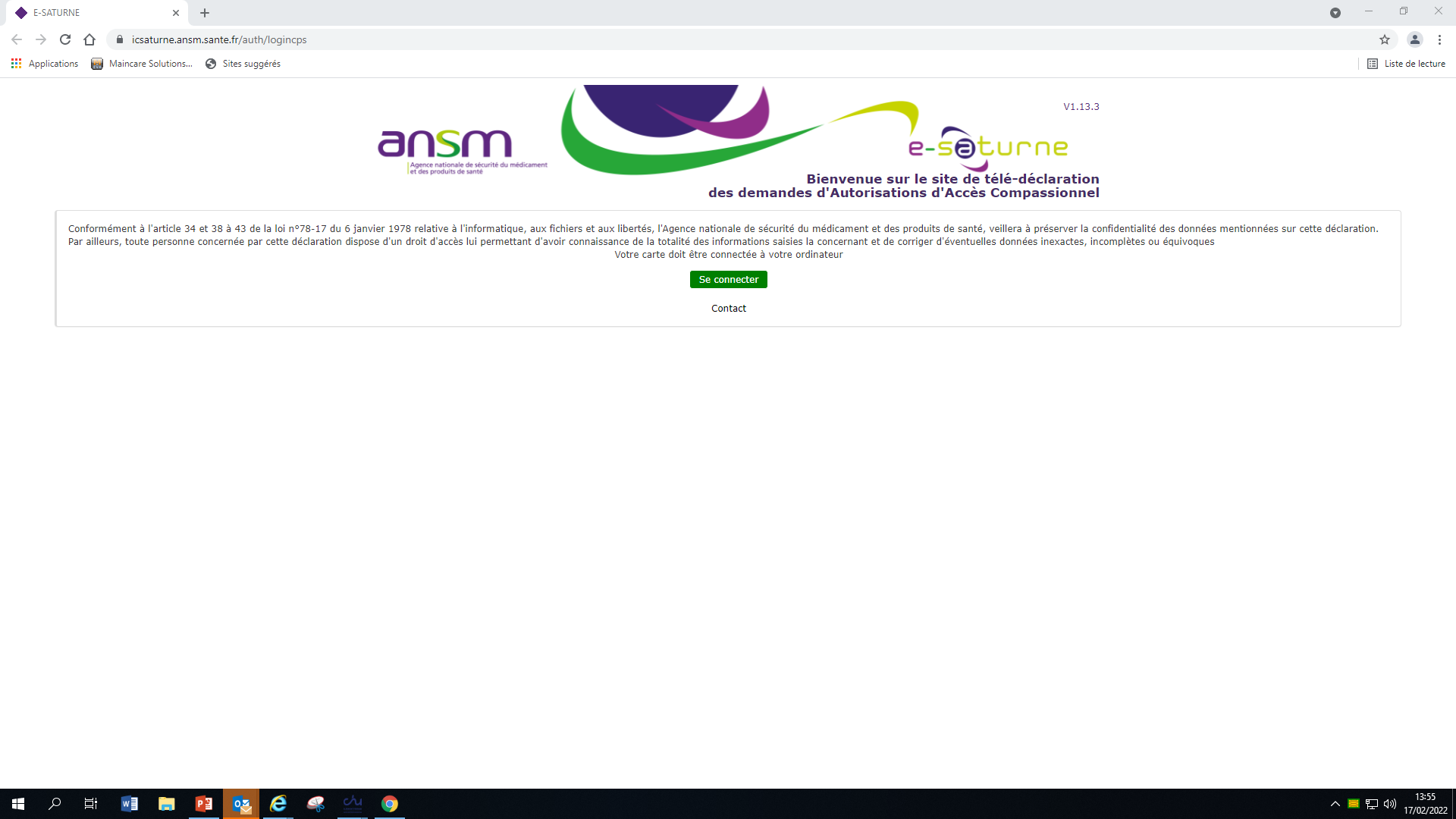 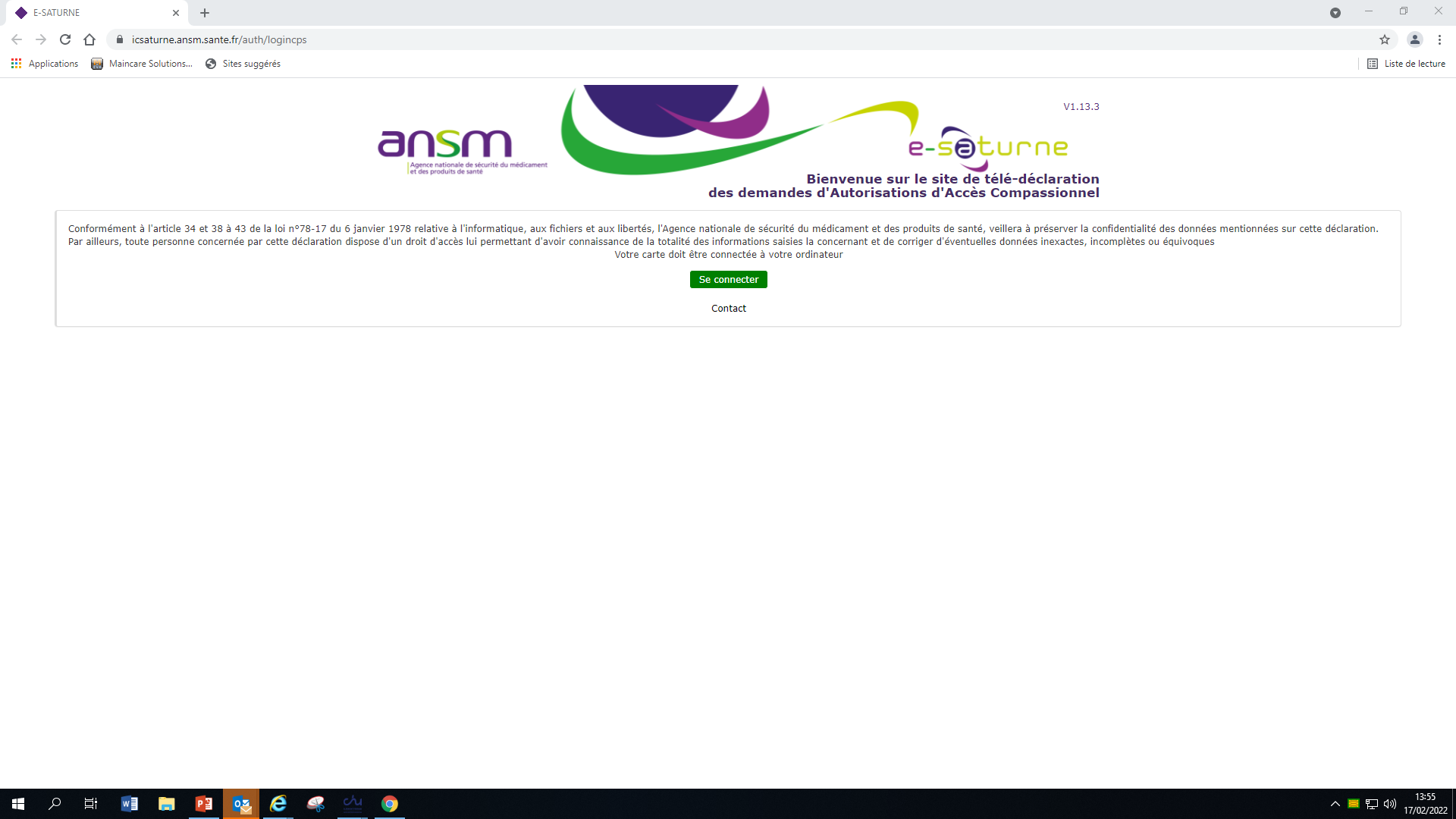 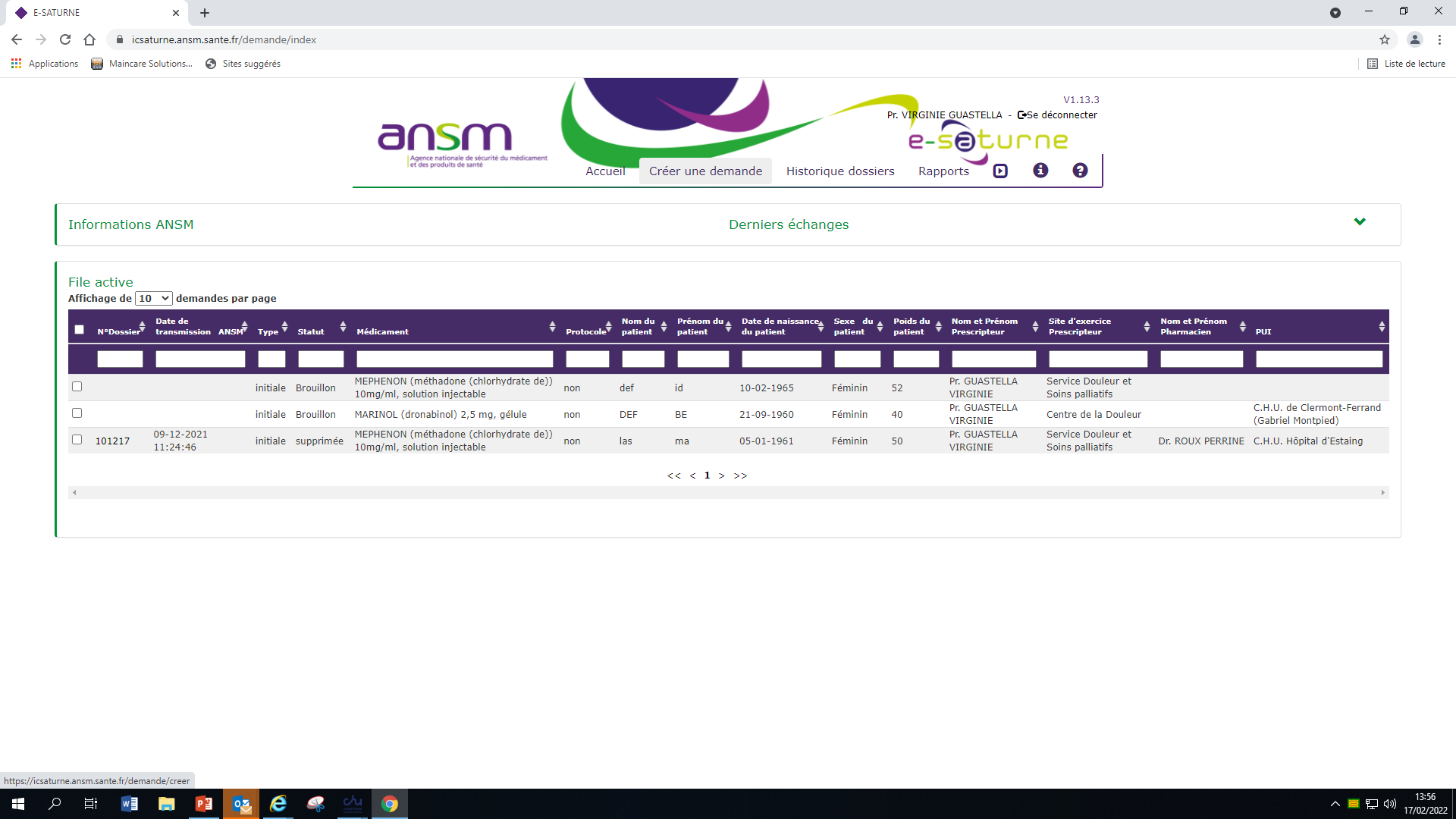 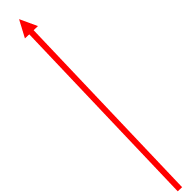 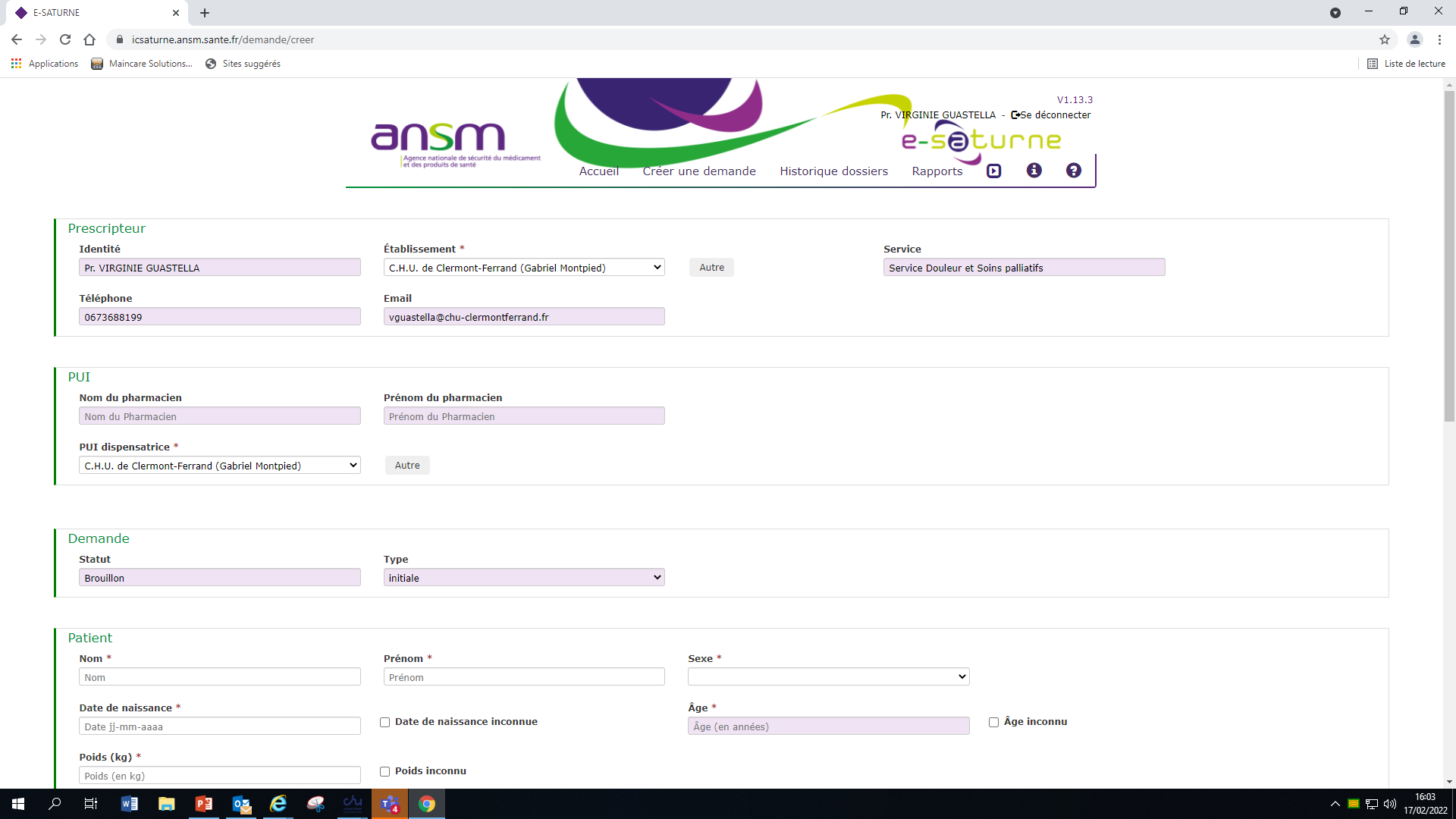 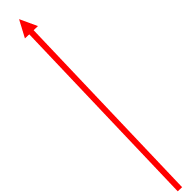 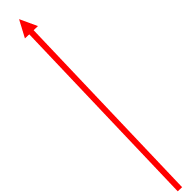 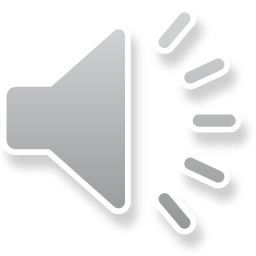 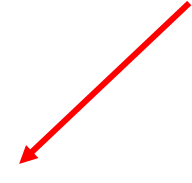 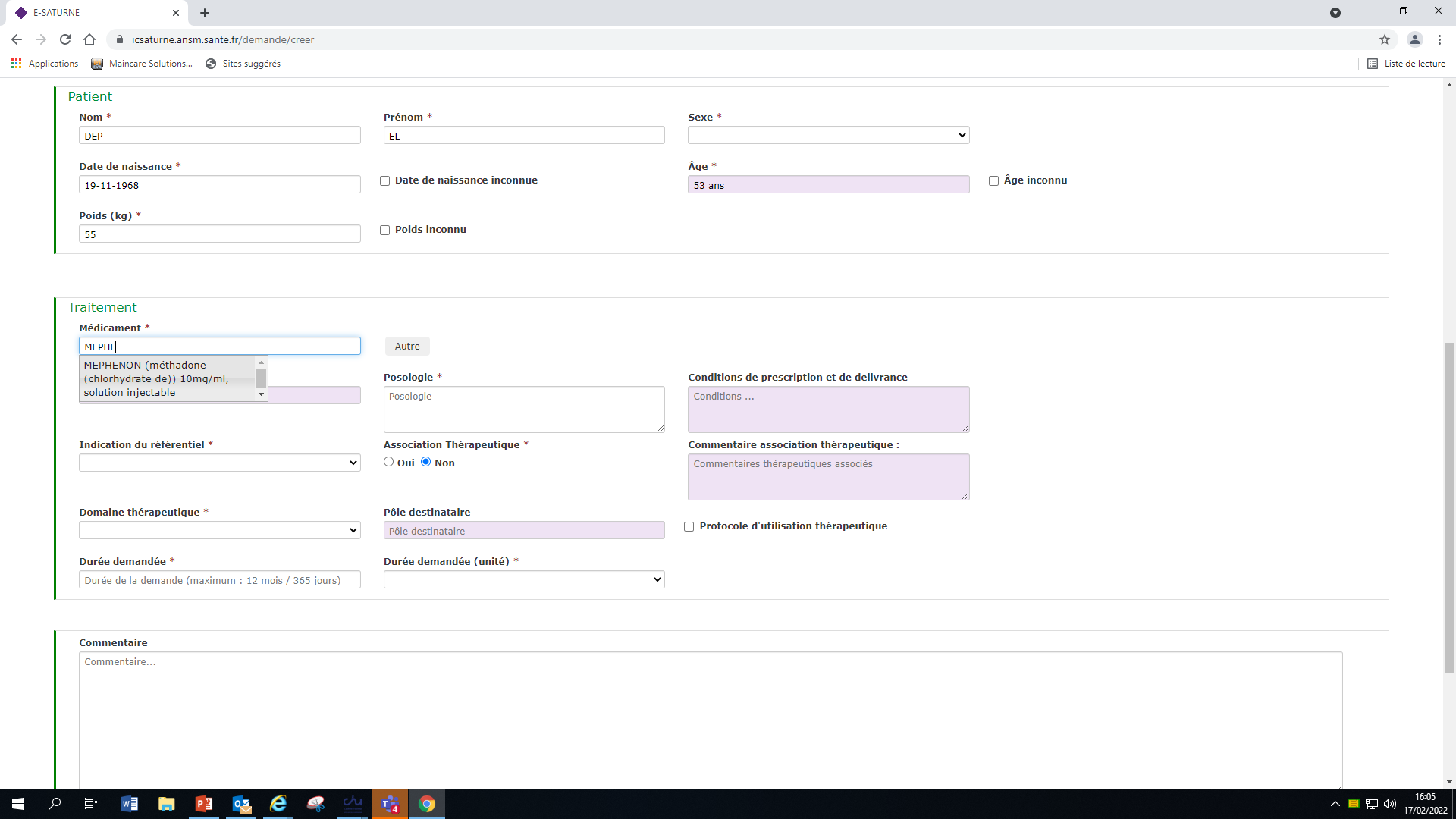 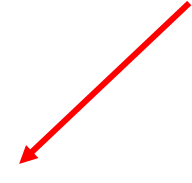 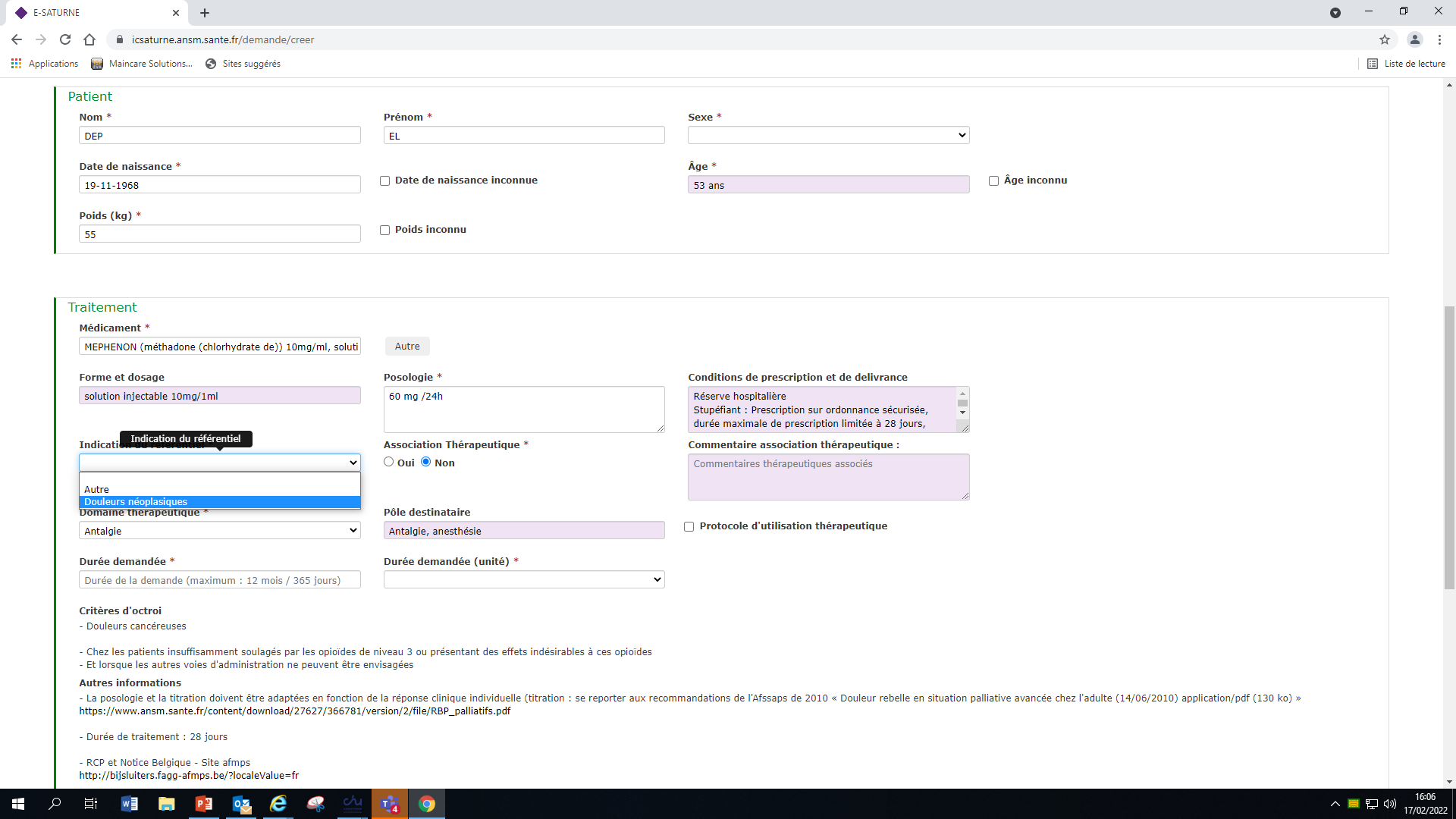 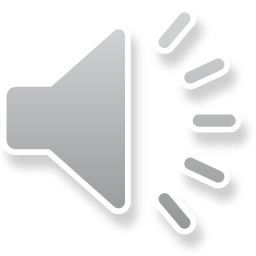 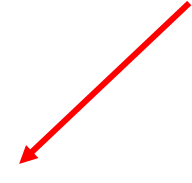 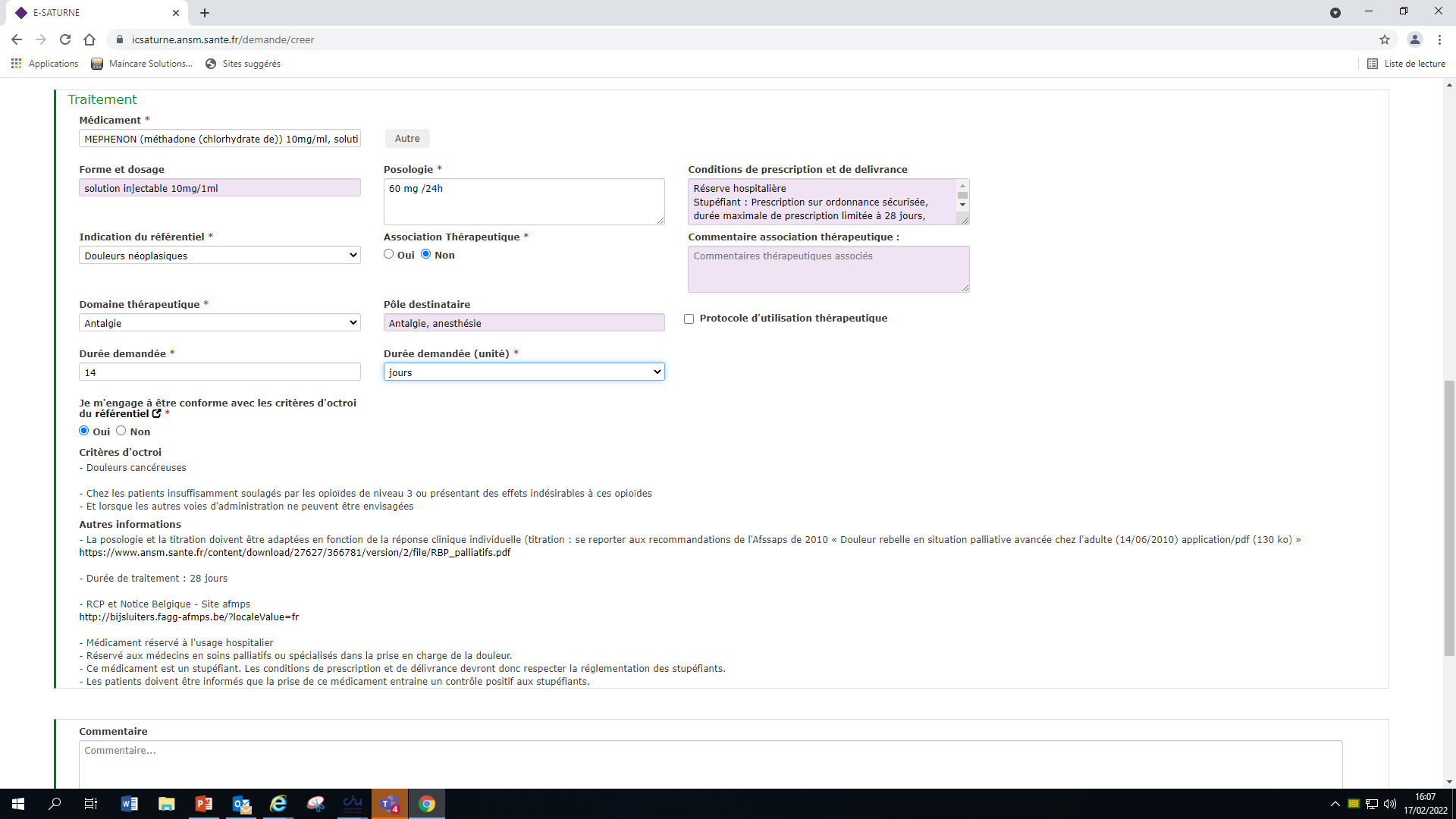 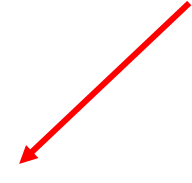 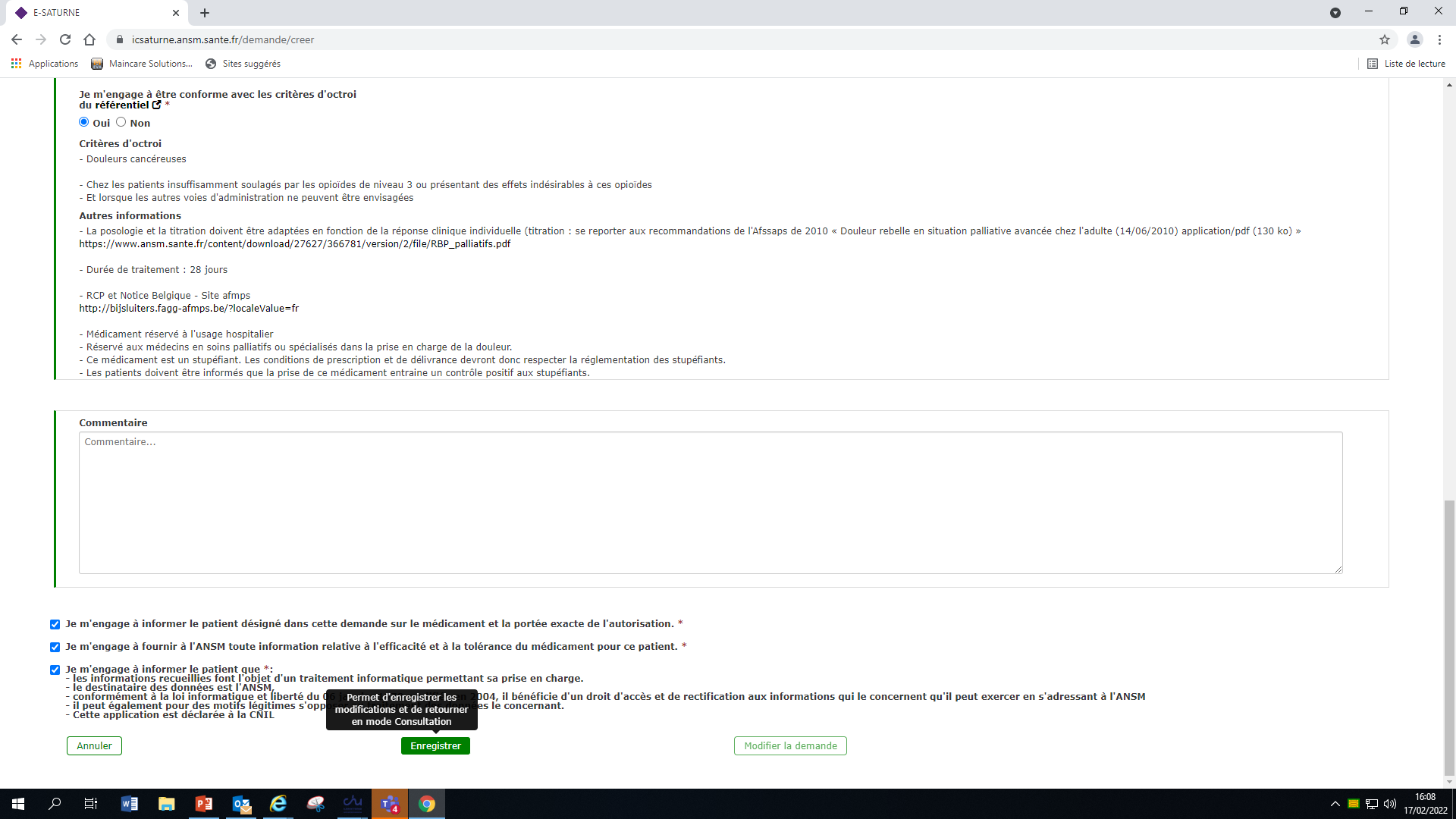 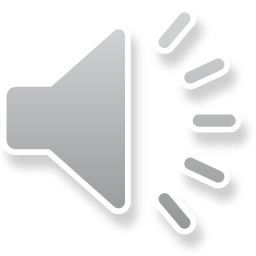 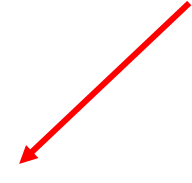 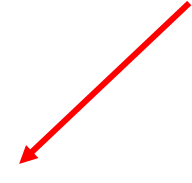 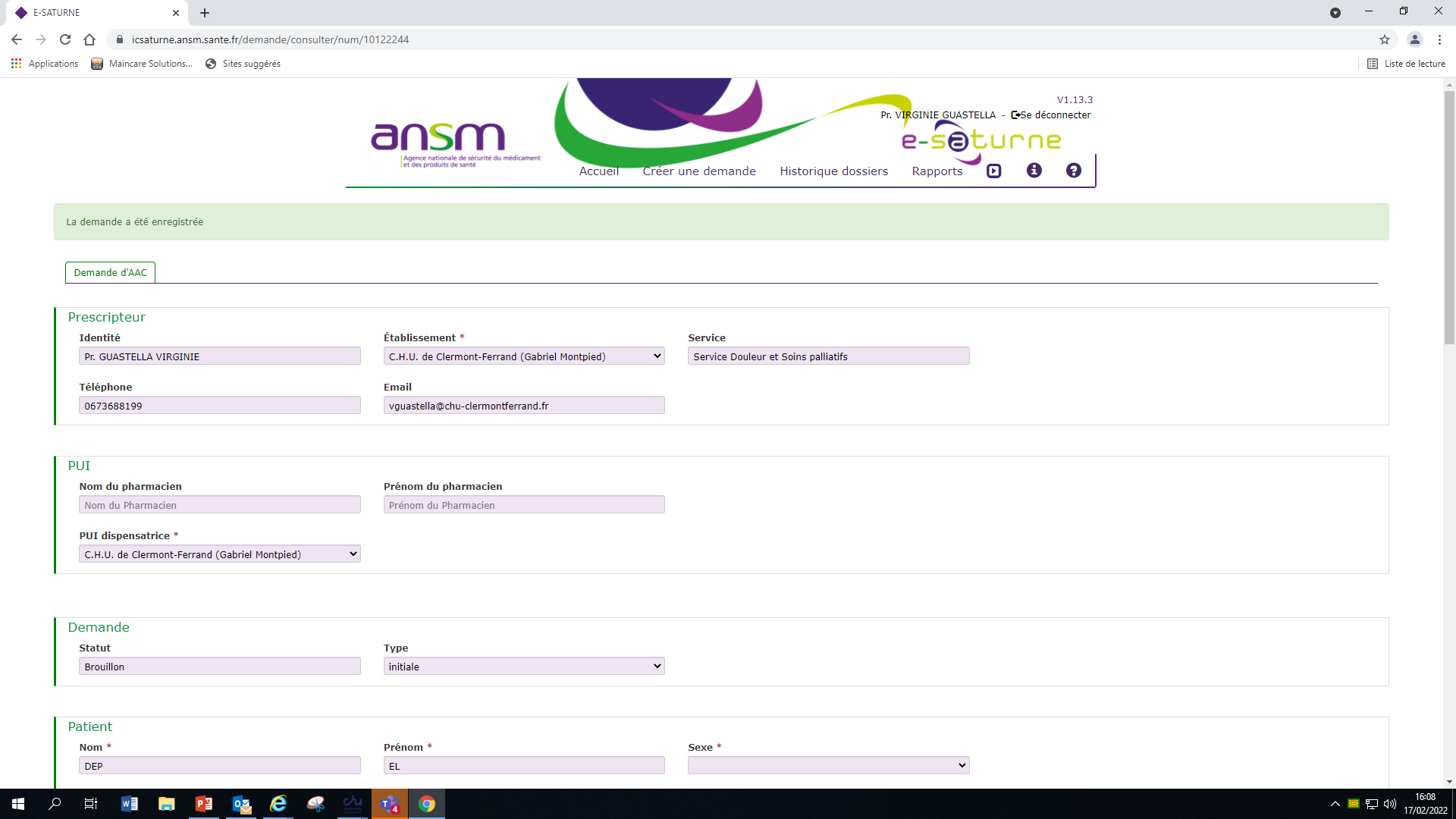 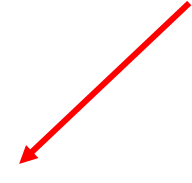 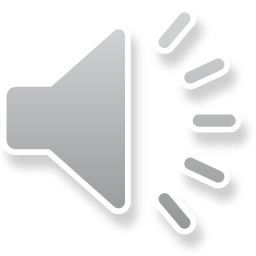 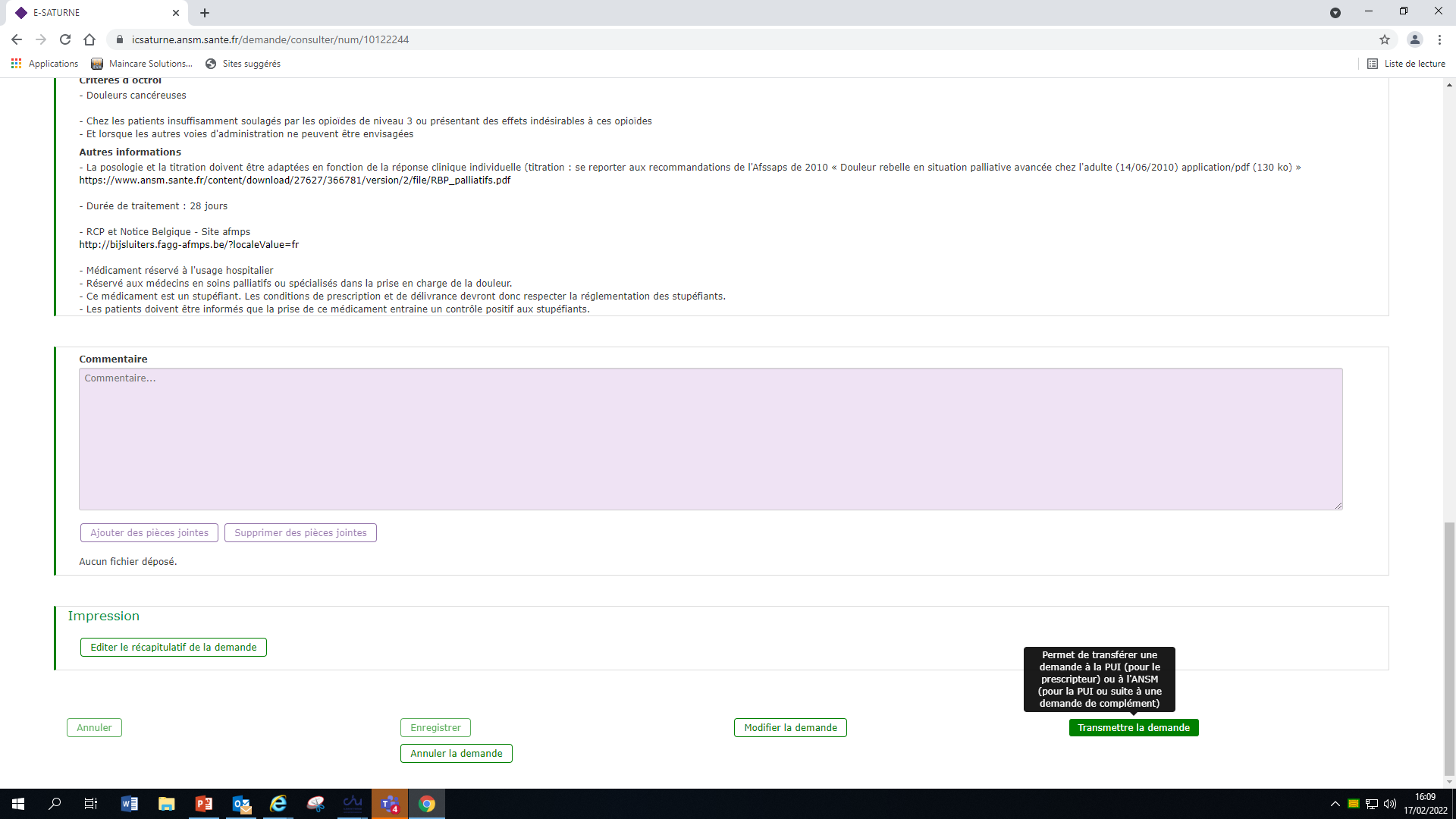 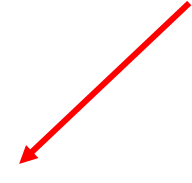 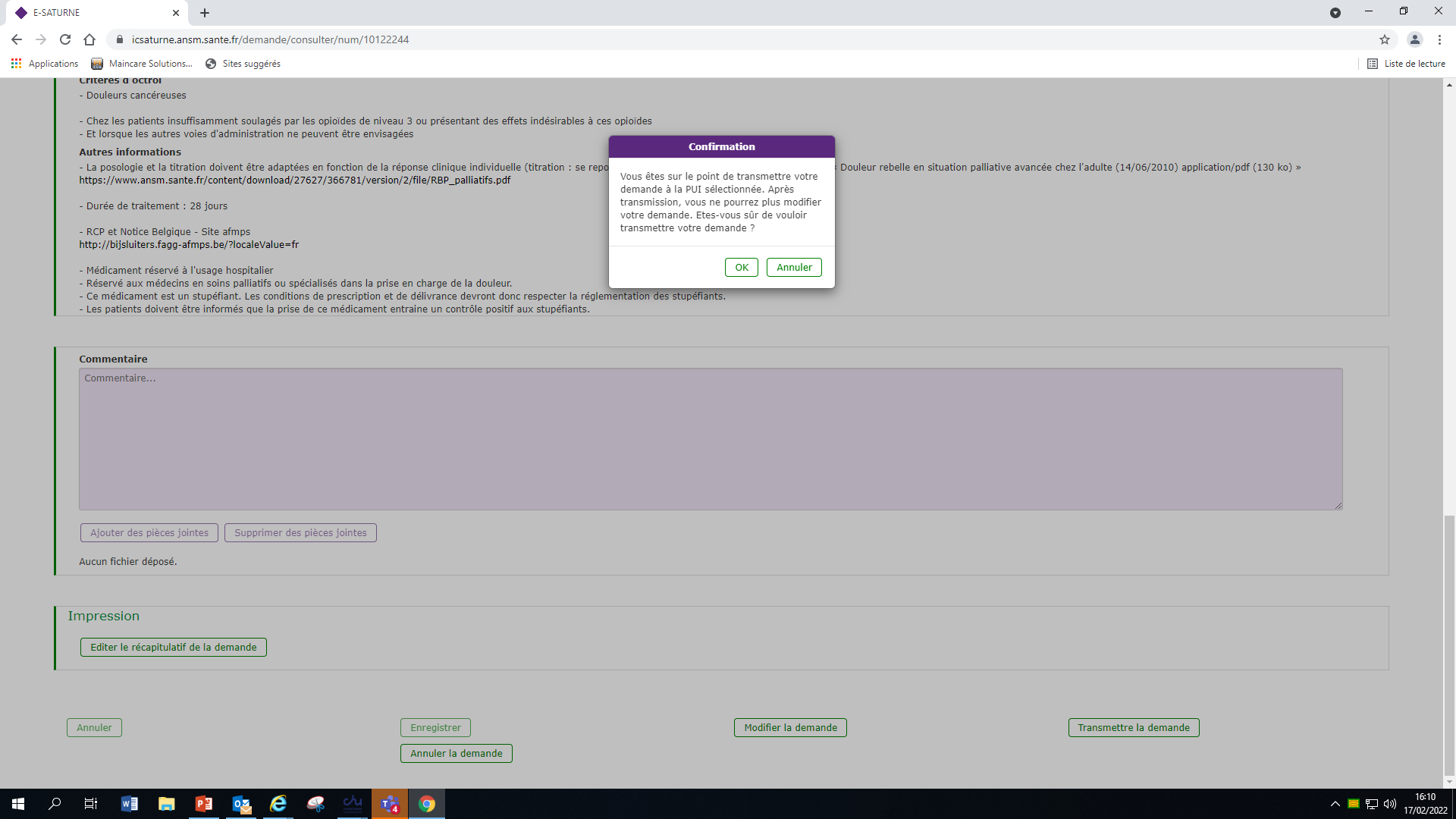 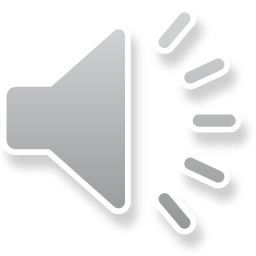 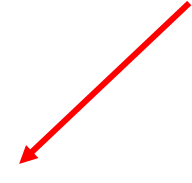 Pour conclure :
Demande d’ATU classique ;
Une fois la demande faite et transmise à la pharmacie ;
La pharmacie est livrée et vous informe dès réception ;
Cela peut prendre 2 à 3 jours ;
Le renouvellement de la demande est possible si besoin ; à noter que 
   les demandes sont archivées